Артикуляционная гимнастика в стихах и картинках
учитель-логопед: Белобородова Алена Евгеньевна
МБДОУ «Олонский детский сад»
Артикуляция - движения и позиции органов речи, 
необходимые для произнесения отдельных звуков
 речи и их комплексов
Артикуляционный аппарат - совокупность 
органов, обеспечивающих образование 
звуков речи
Артикуляционная моторика – подвижность
 органов речи, система двигательных реакций
Артикуляционная гимнастика – совокупность
 особых упражнений, способствующих укреплению мышц 
артикуляционного  аппарата и развитию силы, ловкости
 и дифференцированности движений органов речи
Динамические артикуляционные упражнения
Статические артикуляционные упражнения
направленны на удержание органов артикуляции в определенном положении некоторое время
 (без движения)
направленны на 
развитие динамической
 координации речевых 
движений  (переключение 
с одного положения 
на другое)
От статических упражнений 
к динамическим
От простого к сложному
Ежедневно, 3-4 раза 
по 4-5 минут
Правила
 выполнения
 артикуляционной 
гимнастики
В игровой форме
Сидя перед зеркалом
Добавлять не более одного
 нового упражнения
Создание      положительного 
эмоционального    настроя
Для свистящих«Почистим нижние зубы», «Подметём крылечко», «Загоним мяч в ворота», «Подуем на язычок»,«Сделаем трубочку  языком», «Горка»
Основной«Улыбка», «Трубочка» «Иголочка», «Лопаточка» «Непослушный язычок»«Качели», «Часики»
Комплексы    упражнений
Для шипящих«Почистим верхние зубки», «Вкусное варенье» «Чашечка», «Фокус» «Не разбей чашечку»«Приклеить чашечку»
Для звуков Л, ЛЬ«Почистим нижние зубы», «Подметём крылечко», «Загоним мяч в ворота», «Подуем на язычок»,«Парус», «Пароход», «Индюк» «Поймай мышку»
Для звуков Р, РЬ«Почистим верхние зубы», «Маляр» «Лошадка», «Кучер» «Кошка лакает молоко»,«Грибок», «Гармошка», «Индюк»«Барабанщики»
Артикуляционная гимнастика в стихах и картинках
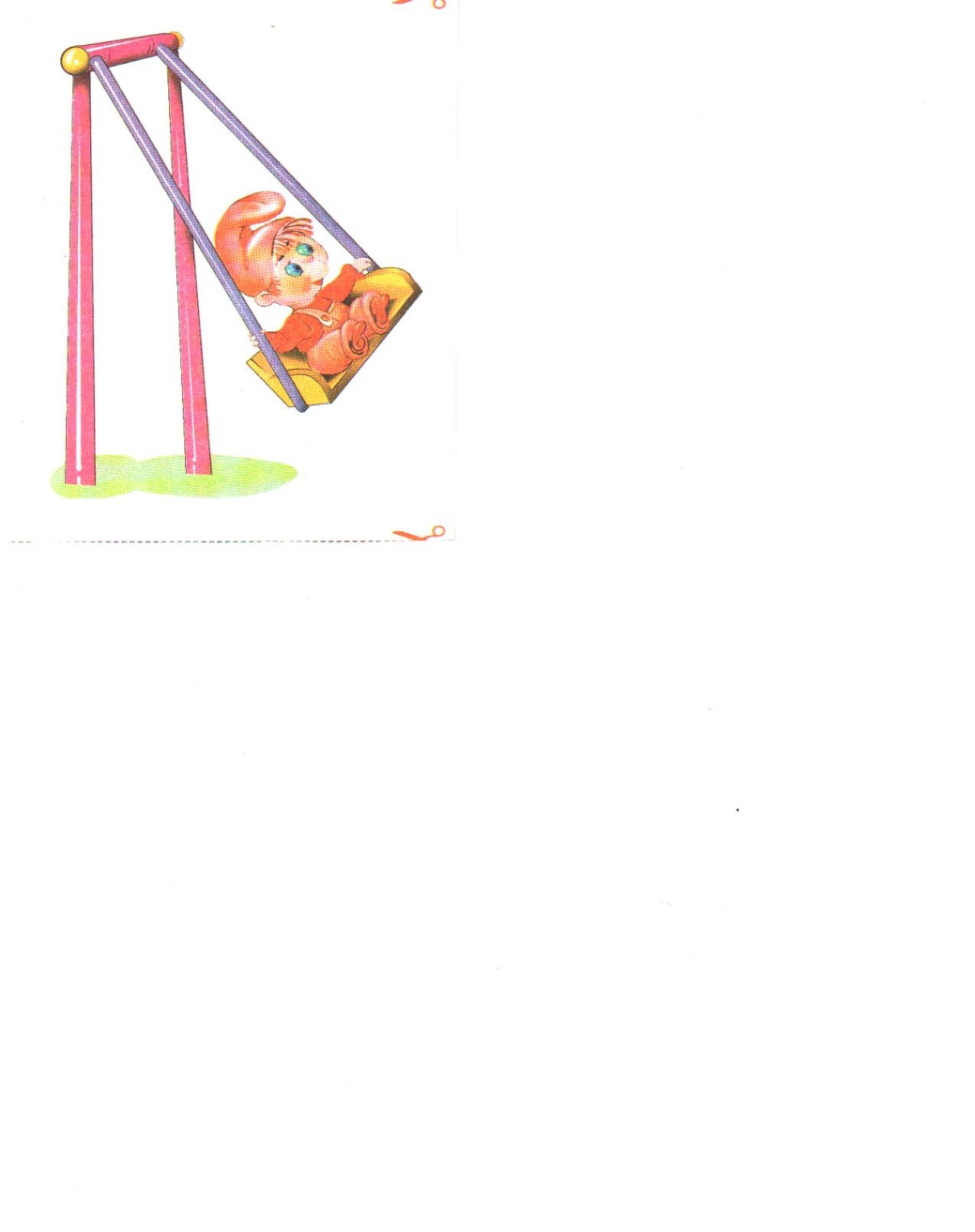 Гимнастика для язычка на кухне
Гимнастика для язычка на кухне
Подражаю я слону
   воду из блюдца я тяну.

Тесто мнём, мнём, мнём
   Язычок жмём, жмём, жмём.
   После скалку мы возьмём
   Язычок зубами раскатаем
   Выпекать пирог поставим.
Котик нам напёк блины
   Со сметаною они.

Как сметану любит котик
   Оближи скорее ротик.



Кошка молоко лакала
   Кошка губки облизала.
Надо верхнюю губу
   Вареньицем намазать.
   И широким язычком 
   Облизнуть всё сразу.

Мы сегодня ели 
   Вкусное варенье.
   А теперь по кругу 
   Мы оближем губы.
Язык широкий положи,
   А края приподними.
   Чашку в рот мы занесём,
   Её бока к верхним зубам прижмём.

В гости нас звала соседка
    Угостила нас конфеткой. (чмокаем)

Найди орешки в щечках языком
Сплёвывание


Чищу зубы чисто, чисто
   И снаружи и внутри.
   Я хочу, чтобы всегда
   Были чистые они.
Спасибоза внимание!